Co2フリー独立電源システム　ＺＥＨモデル
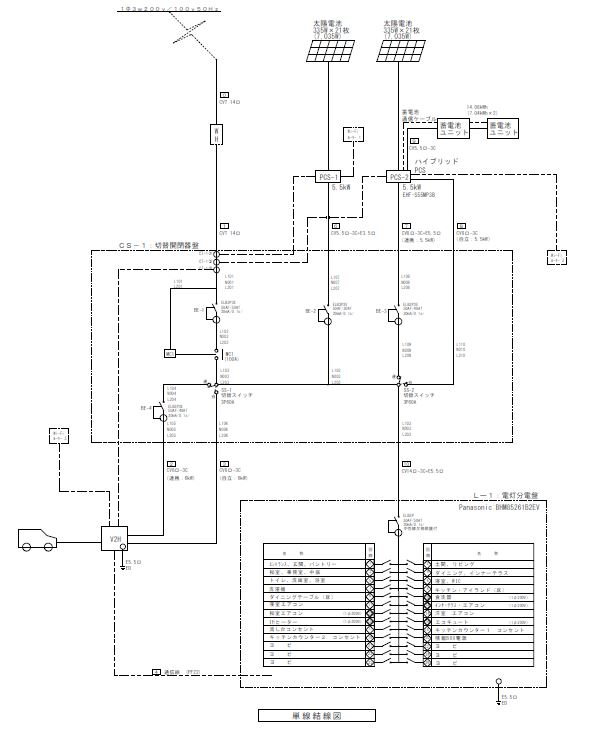 太陽光：出力5.5kW/　パネル7.1ｋｗ
　　　　　　　　　 　PCS出力　5.5ｋｗ
カナディアン・ソーラー
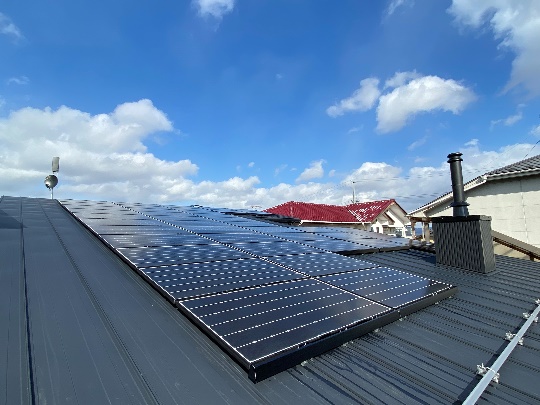 太陽光付蓄電池：PCS出力5.5ｋｗ
　　　　　　　　パネル7.1ｋｗ　　　　　　　　　　　　　　　　　　　　　　　
　　　　　　　　容量14.08ｋｗｈ
切替分電盤
田淵電機株式会社
切替分電盤
ＥＶ：出力6kW/
　　　容量約20～50kWh
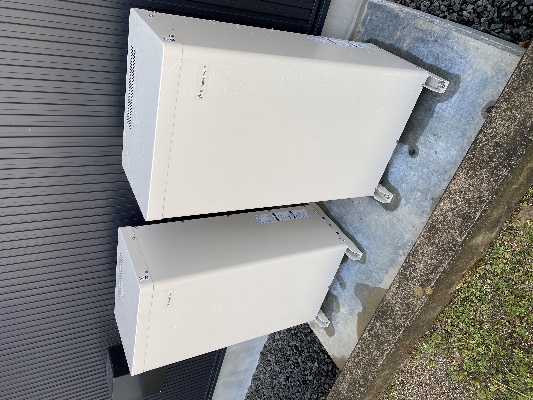 ニチコン株式会社
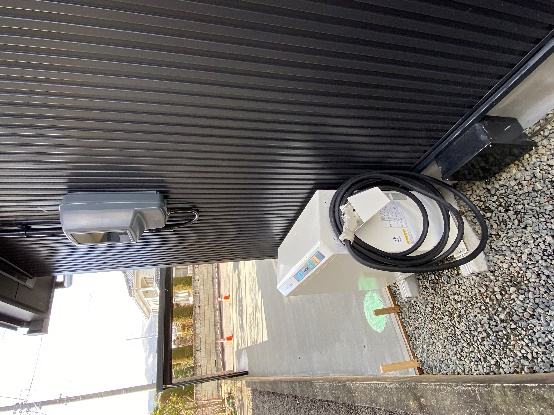 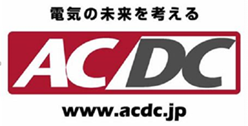